Симфоническое творчество М.И. Глинки
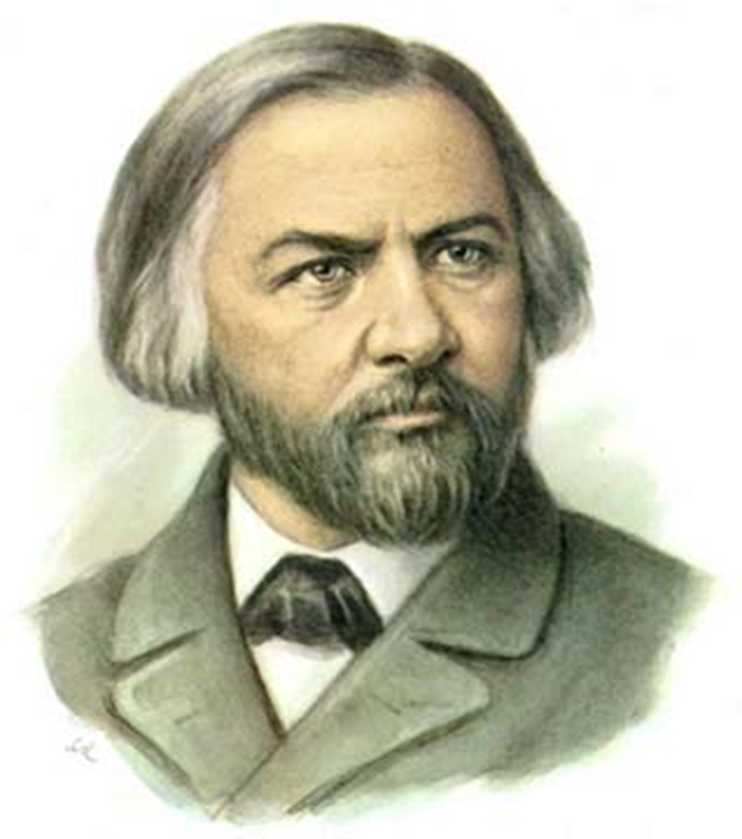 Презентация к открытому уроку по музыкальной литературе
МБОУ ДО «Нижнесортымская детская школа искусств»
2024
Жизненный и творческий путьМ.И.Глинки
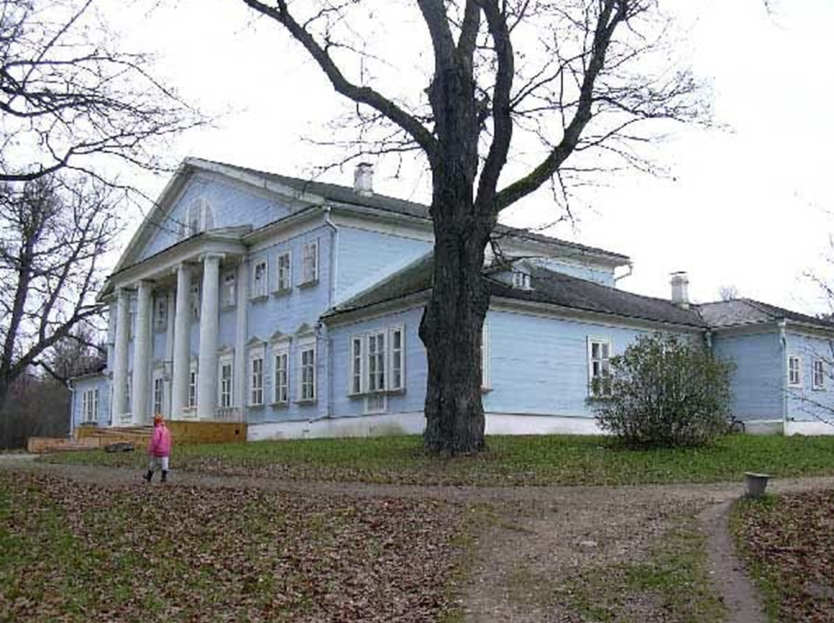 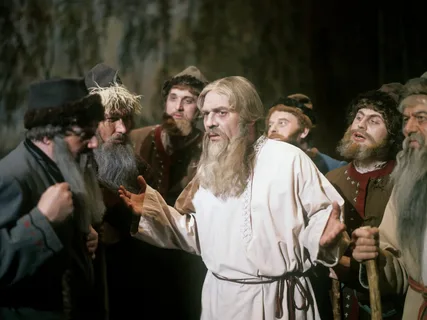 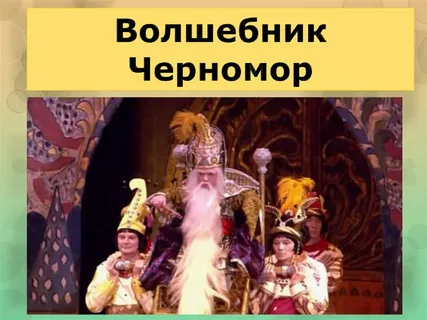 1. Годы жизни М.И. глинки:
а) 1813-1869
б) 1804-1857
в) 1810-1849
2. Глинка родился:
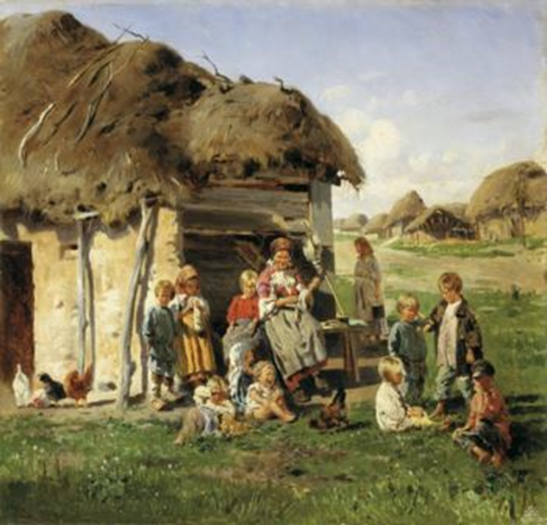 а) в Смоленске 
б) в Петербурге 
в) в селе Новоспасское Смоленской губернии
Самое яркое музыкальное впечатление детства композитора:
а) колокольный звон и церковное пение
б) игра на скрипке
в) концерты оркестра крепостных музыкантов его дяди
В городе……..Глинка учился в:
а) Хоровом училище 
б) Благородном пансионе 
в) Главном педагогическом институте
Учителями Глинки были:
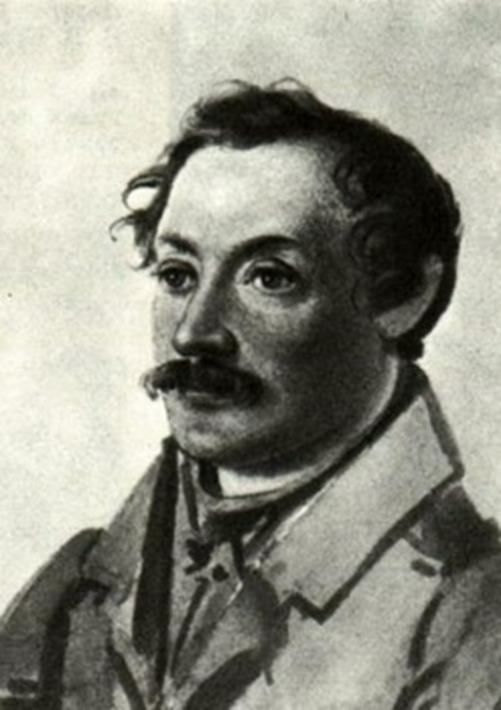 В.К. Кюхельбекер - поэт и писатель, 
друг А.С. Пушкина
композитор И. Штраус 
поэт и драматург Н.В. Кукольник 
композитор и пианист Дж. Фильд 
профессор теории музыки З. Ден
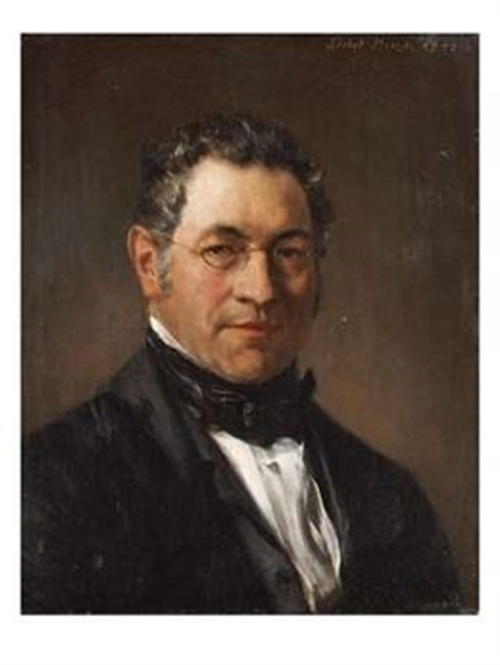 С 1830 по 1834 годы Глинка путешествует по этой стране:
а)  Франция
б)  Италия
в)  Испания
Был ли Глинка знаком с композиторами М.А. Балакиревым и А.С. Даргомыжским?
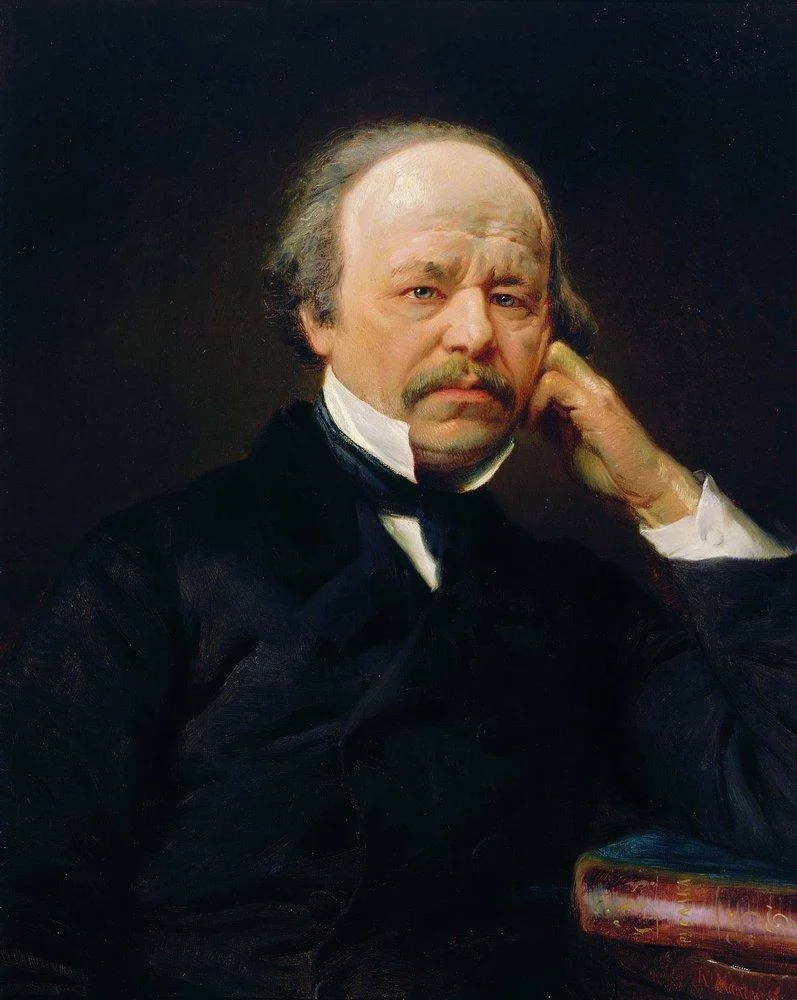 а)  да
б)  нет
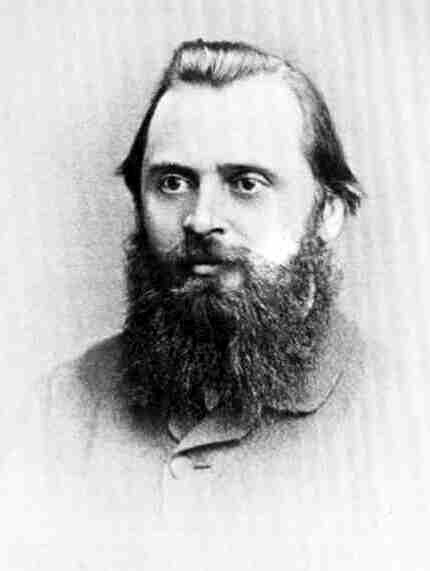 Жанры творчества М.И. Глинки:
соната
опера
симфония
одночастные симфонические произведения
романсы
балет
фортепианные пьесы (вальсы, мазурки, вариации)
Кто изображен на данных портретах (фото):
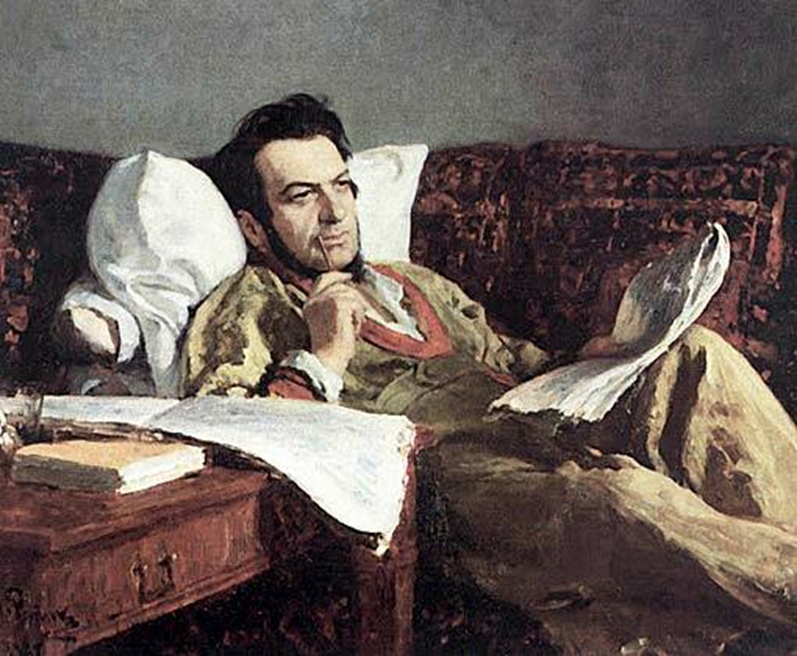 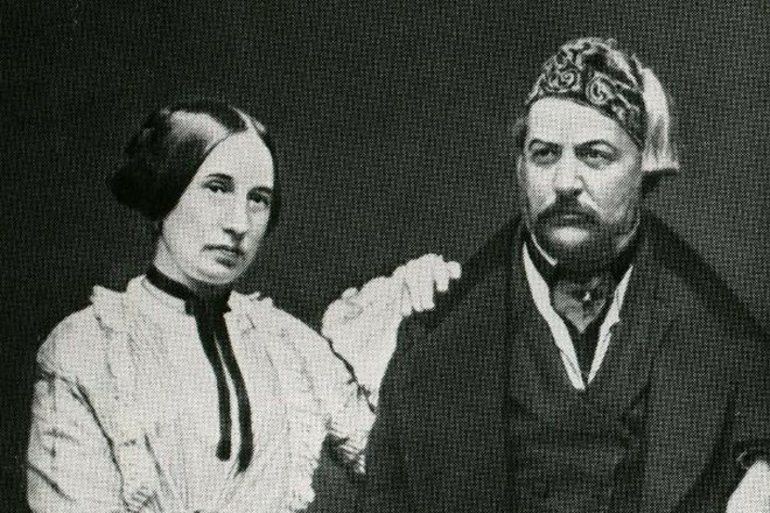 Незадолго до смерти Глинка пишет воспоминания о своей творческой жизни:
а) «Записки»
б) «Автобиография»
в) «Летопись моей музыкальной жизни»
Какая из цитат не принадлежит М.И. Глинке:
а) «Музыка – душа моя»
б) «Жизнь, где бы ни сказалась; правда, как бы ни была солона»
в) «Тоска по отчизне навела меня постепенно на мысль писать по-Русски»
В. Стасов: «Глинка в русской музыке имеет такое же значение, как … в русской поэзии. Оба – великие таланты». С кем сравнивают творчество М.И. Глинки:
а)  А.С. Пушкин
        б)  М.Ю. Лермонтов
      в)  В.А. Жуковский
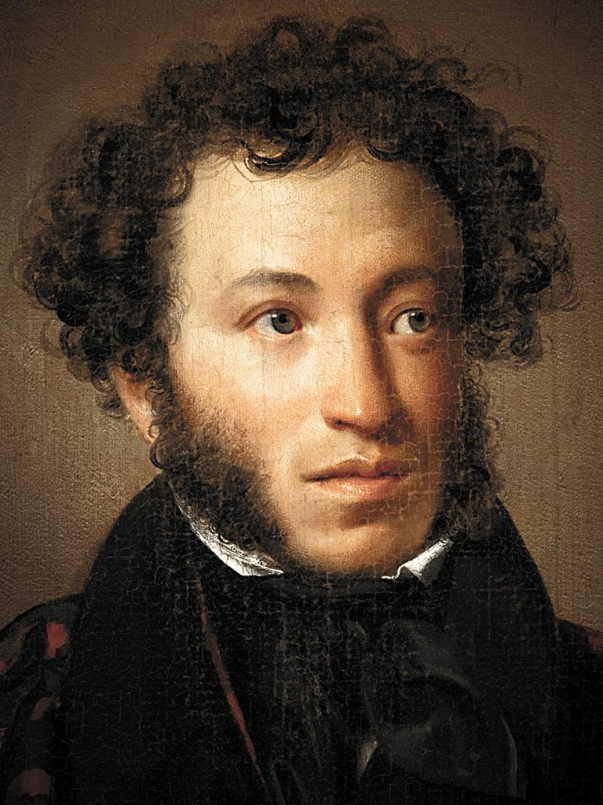 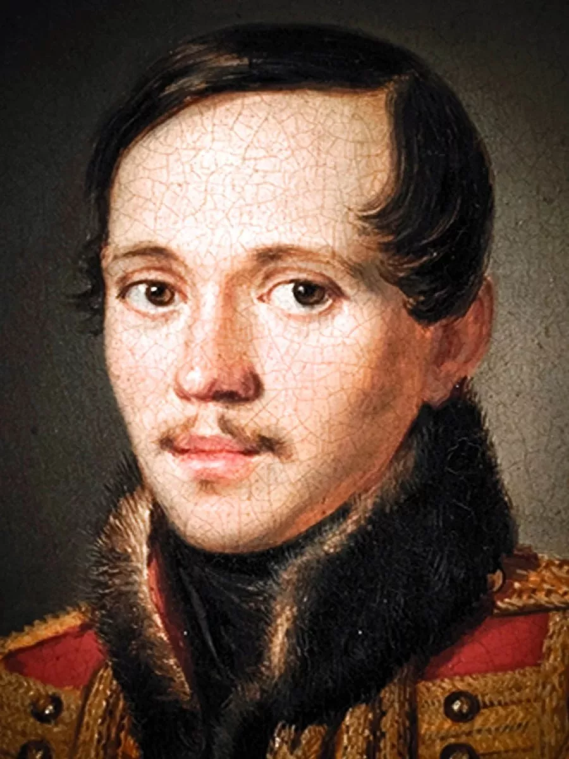 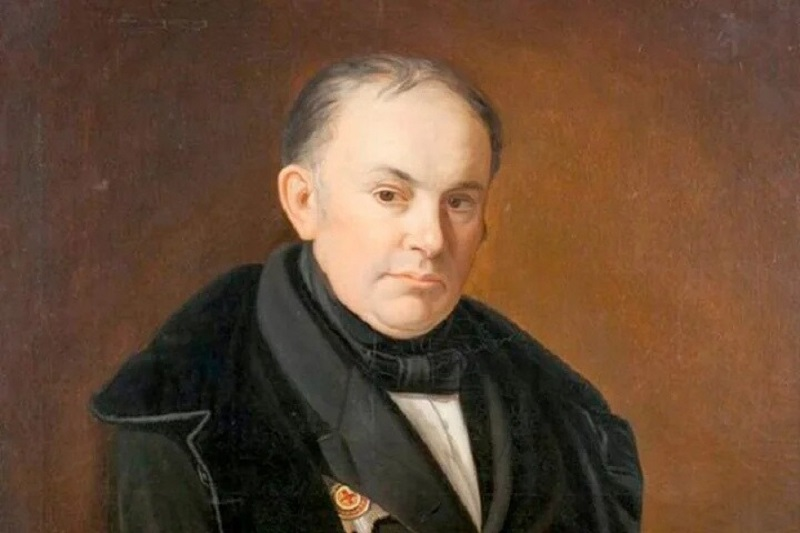 Какие из данных произведений принадлежат М.И. Глинке, укажите их жанр:
«Камаринская»
«Русалка»
«Иван Сусанин»
«Снегурочка»
«Руслан и Людмила»
«Вальс - фантазия»
«Ночь в Мадриде»
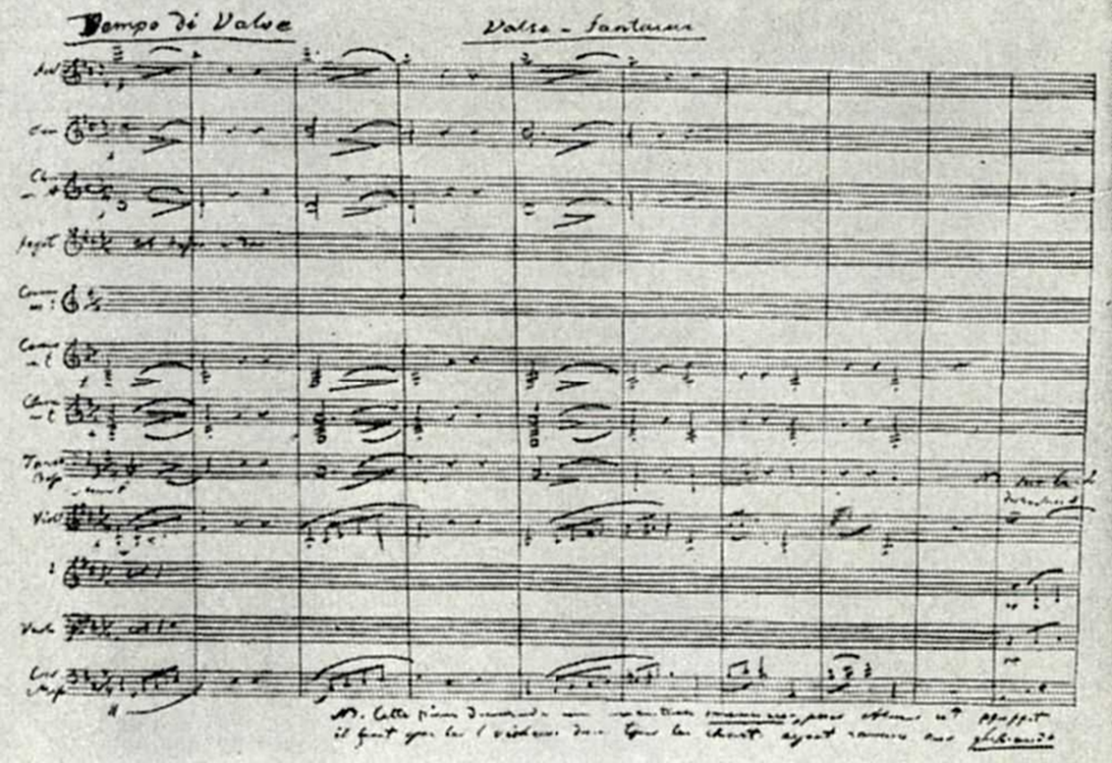 Симфоническое творчество М.И. Глинки
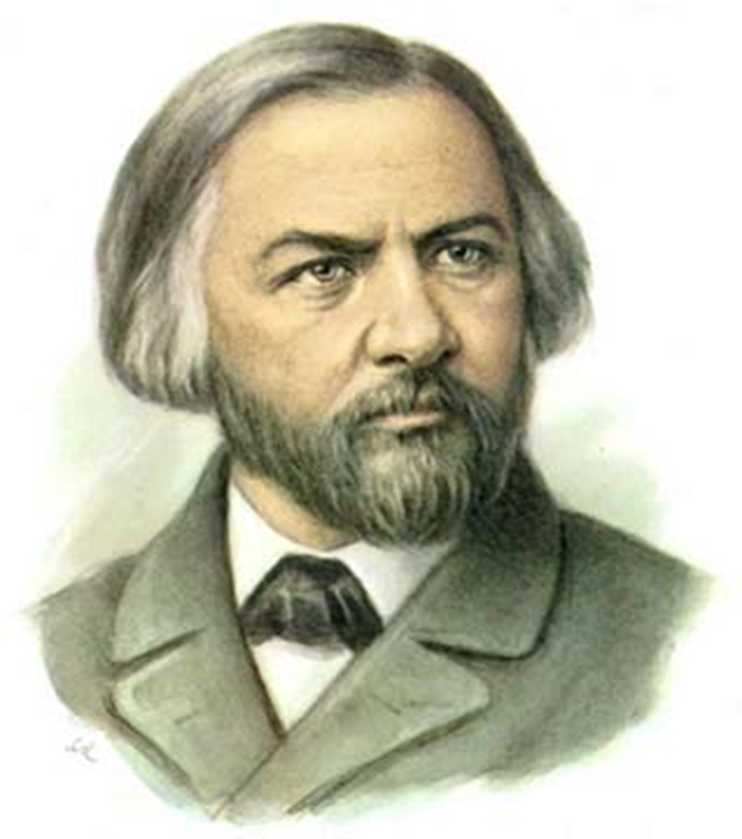 «Камаринская»
Испанские увертюры:
«Ночь в Мадриде»
«Арагонская хота»
«Вальс - фантазия»
В репертуар симфонических 
концертов часто входят:
Музыка к трагедии «Князь Холмский», 
Две оперные увертюры,
Танцы из «польского акта» оперы «Иван Сусанин»
Особенности симфонического творчества М.И. Глинки:
доступность широкому кругу слушателей
высокое художественное значение 
ясные музыкальные формы
широкое отображение народной жизни, народного характера
программные произведения (обобщенный тип)
Глинка: «Мне кажется, что можно соединить требования искусства с требованиями века и, воспользовавшись усовершенствованием инструментов и исполнения, писать пьесы, равно докладные (то есть понятные) знатокам и простой публике» (1845 год).
В Европе славу Глинке принесли именно симфонические произведения и оркестровые фрагменты из опер.
«Камаринская»
Симфонический оркестр.Деревянно-духовые инструменты
русские народные инструменты
свирель                          балалайка










пастушеский рожок                                     жалейка
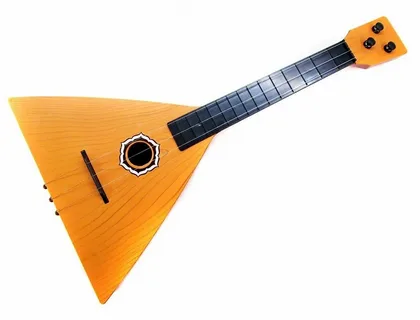 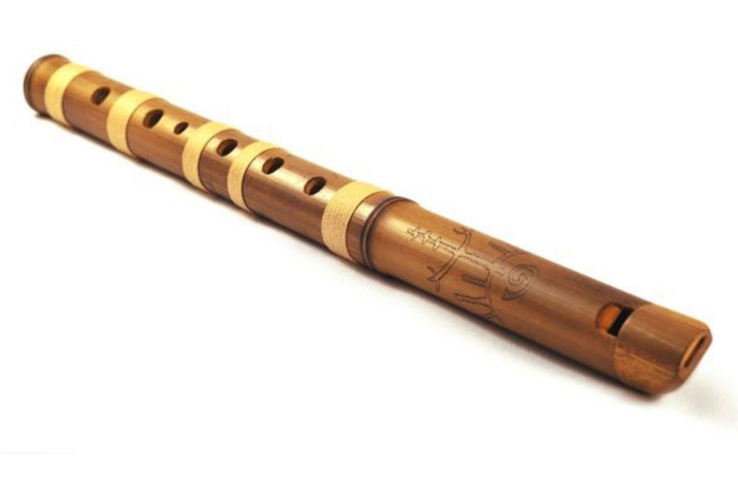 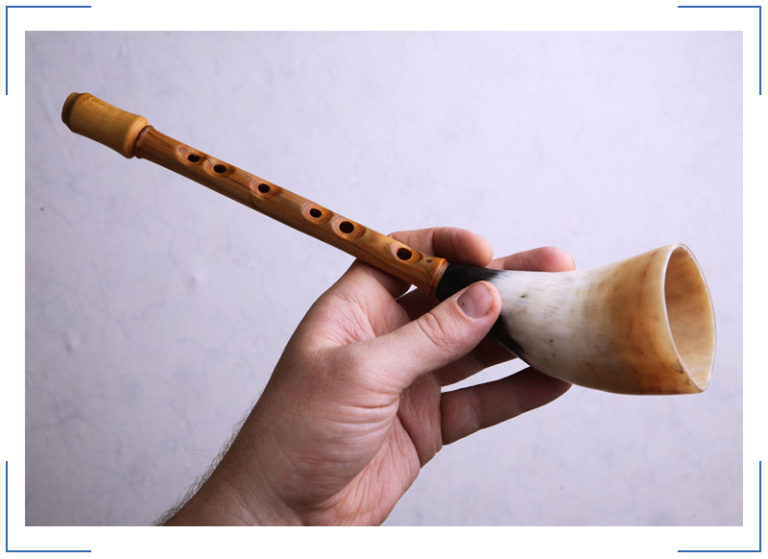 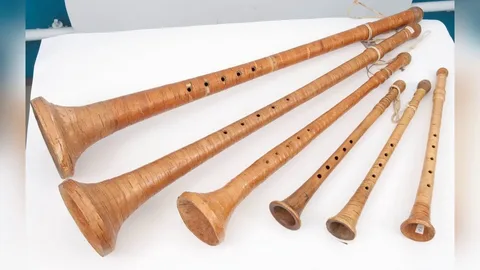 П.И. Чайковский о «Камаринской»:
«Вальс - фантазия»
Выводы по симфоническому творчеству М.И. Глинки
Заложил основы русской симфонической музыки – 2 направления:
1. народно-жанровое (композиторы «Могучей кучки») 
2. лирико-драматическое (П. Чайковский)
Спасибо за внимание!